Quitting smoking just got easier.

Introducing the Pivot SmartSensor

Some say it’s magic — we say it’s science.

Pivot is the only quit smoking program with an FDA-cleared device clinically proven to help you quit smoking.

Want help with quitting vaping, cigars, or smokeless tobacco? We’ve got a solution for those too!
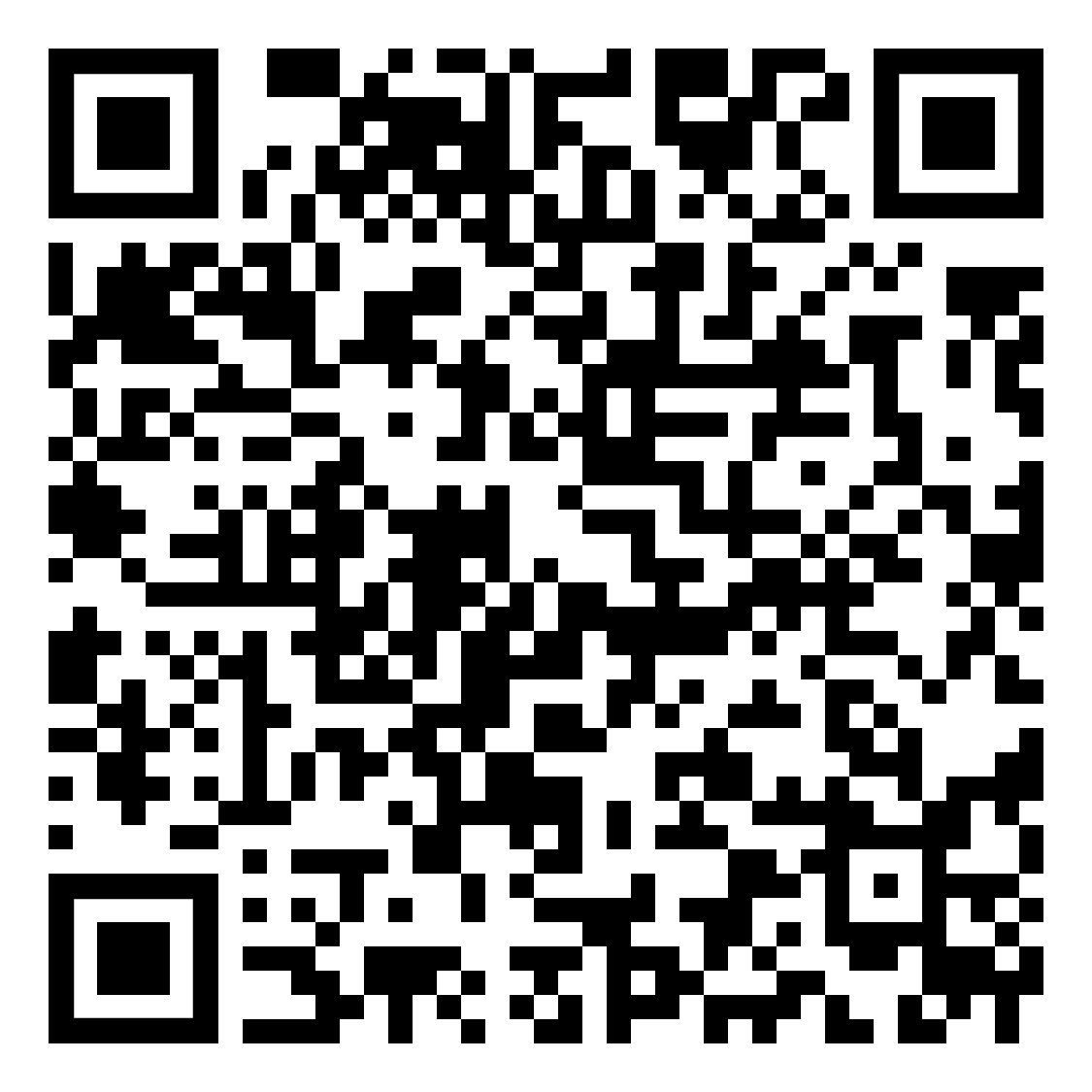 Scan the box with your phone’s camera or visit:
pivot.co/URL LINK
Pivot now, quit when you’re ready.

Smoking • Vaping • All Tobacco
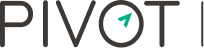 YOUR LOGO HERE
Pivot Includes: 

Pivot App 
SmartSensor* 
Free supply of Nicotine Replacement Therapy (NRT)* 
Unlimited access to personal coaching 
Online community
www.pivot.co/URL LINK
Access Code: [CODE]
Questions? Give us a call at 
855-374-7727!
*NRT and the Pivot SmartSensor are only available to those who smoke cigarettes.